EXPERIMENTATION
REGIONALE
Permettre le maintien à domicile sécurisé de personnes âgées de 70 ans ou plus, poly-pathologiques et en situation clinique et cognitive instable avec perte d’autonomie ou en situation complexe. Une équipe pluri-professionnelle et pluri-institutionnelle dédiée apporte une expertise gériatrique réactive assurée H24 et 7j/7 avec télémédecine et intégration de dispositifs connectés ; elle évite ainsi des passages inappropriés en service d’accueil des urgences ou des hospitalisations.
Vigie-Âge
Filière de soins gériatriques (aiguë et chronique) connectée à domicile
PORTEUR DU PROJET
CHRDS

PARTENAIRES
ARS ; médecins traitants, pharmaciens et IDE de ville, centre communal d’action sociale et dispositif d’appui à la coordination des 3 territoires.
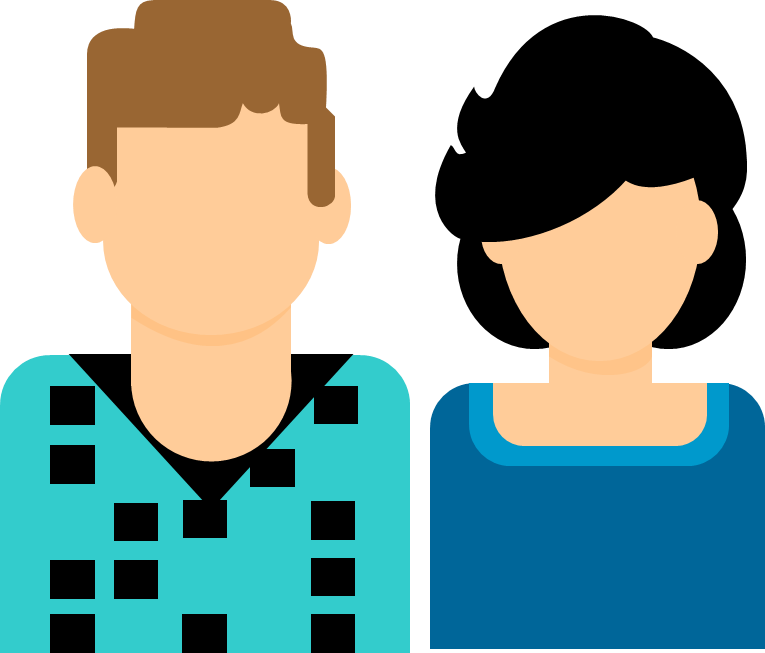 EXPERIMENTATEURS
Société Epoca. Centre hospitalier Rives-de-Seine (92) et ses partenaires, SSIAD renforcés SAPA, ANSIAD et Aulagnier. 
Fondation Léopold Bellan avec son hôpital gériatrique Paris 14 (75), son SSIAD et son SPASAD. Hôpital de la Porte Verte gériatrique à Versailles (78) et le SSIAD Lépine.
Personnes âgées de 70 ans ou plus polypathologiques 
4 704 patients bénéficiaires
franciliens en 3 ans
75
92
78
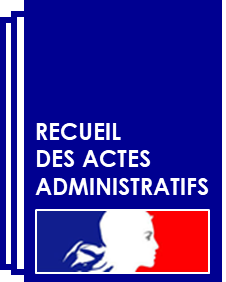 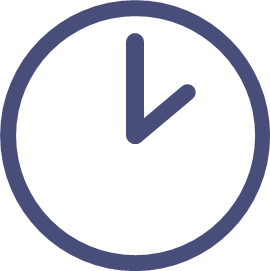 Publié au Recueil des Actes Administratifs
le 29/12/2021
3 ans
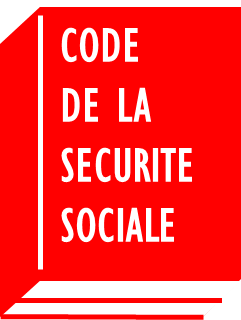 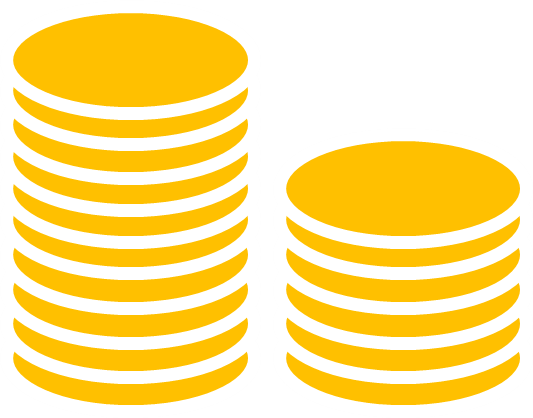 FINANCEMENT SUBSTITUTIF 
Forfait multi-acteurs par patient et par type de séjour + Part conditionnelle par type de profils de soins (T2 Pathos > 50 %)
5,9 M € (FISS)
260 K € (FIR)
ars-idf-art51@ars.sante.fr
Cahier des charges
Avis CTIS
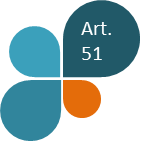 ARS IDF / Direction de l’Innovation, de la Recherche et de la Transformation Numérique / DATOS / Janvier 2022
Modèle économique de l’expérimentation
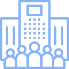 MODÈLE ORGANISATIONNEL
Vigie-Age propose d’éviter une hospitalisation ou de la raccourcir pour des personnes âgées de 70 ans ou plus, poly-pathologiques et en situation clinique et cognitive instable avec perte d’autonomie ou en situation complexe, puis le cas échéant de gérer et prévenir des décompensations aiguës à répétition.

Le maintien à domicile est permis grâce à la mise en œuvre d’un trépied :
- expertise gériatrique hospitalière réactive mise à disposition au domicile, permettant d’ajuster les traitements au jour le jour ; 
- soins paramédicaux à domicile facilités par l’appui médical permettant de mieux gérer les interventions, fournis par un SSIAD et des libéraux ;
- structure d’assistance, de coordination et d’implémentation du plan personnalisé de santé (médicale et psycho-sociale) avec sécurisation des personnes 24h/7j, reposant sur une plateforme numérique analysant des données fournies automatiquement par des objets connectés, et une plateforme humaine composée de gestionnaires du PPS de profils médicaux et paramédicaux.

Le médecin traitant peut ainsi reprendre sa place naturelle dans le cercle de soins et se concentrer sur le suivi médical global, grâce à l’appui apporté par Vigie-Age.

Le projet prend en compte l’aspect humain et prévoit notamment l’intégration des professionnels de ville, formés à un nouveau mode organisationnel de prise en charge et à l’utilisation des nouvelles technologies en télésanté.
MODÈLE FINANCIER
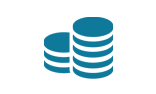 Trois parcours de prise en charge sont proposés : aigu (parcours GAD) et au long cours (parcours AMAD) décliné en AMAD 1 ou 2 selon l’intensité des interventions.

Le modèle de financement des parcours GAD, AMAD 1 et AMAD 2 comprend : 
un forfait annuel de télésurveillance socle à hauteur de 132€, qui couvre la mise à disposition d’une prestation de télésurveillance de premier niveau pour une durée d’un an
un forfait Vigie Age qui intègre les spécificités de l’activité télésurveillance liées au profil des patients âgés poly pathologiques et dépendants, ainsi que le suivi des patients par les équipes médicales et paramédicales (819€ pour GAD, 1 362€ pour AMAD 1 et 3 298€ pour AMAD 2)
une part conditionnelle complémentaire au forfait, versée sur la base du ratio des profils de soin. Une évaluation des niveaux de soins est réalisée par le porteur à l’aide du référentiel PATHOS pour toute admission. Une coupe PATHOS est réalisée par l’ARS une fois par an pour valider les profils de soins. Un ratio de profils de soins T2/Profils de soins T2, R2, CH, M2, S1 supérieur à 50% déclenche l’attribution de cette part conditionnelle.
MISE EN ŒUVRE DE L’EXPÉRIMENTATION
Mars 2022
ARS IDF / Direction de l’Innovation, de la Recherche et de la Transformation Numérique / DATOS / Janvier 2022